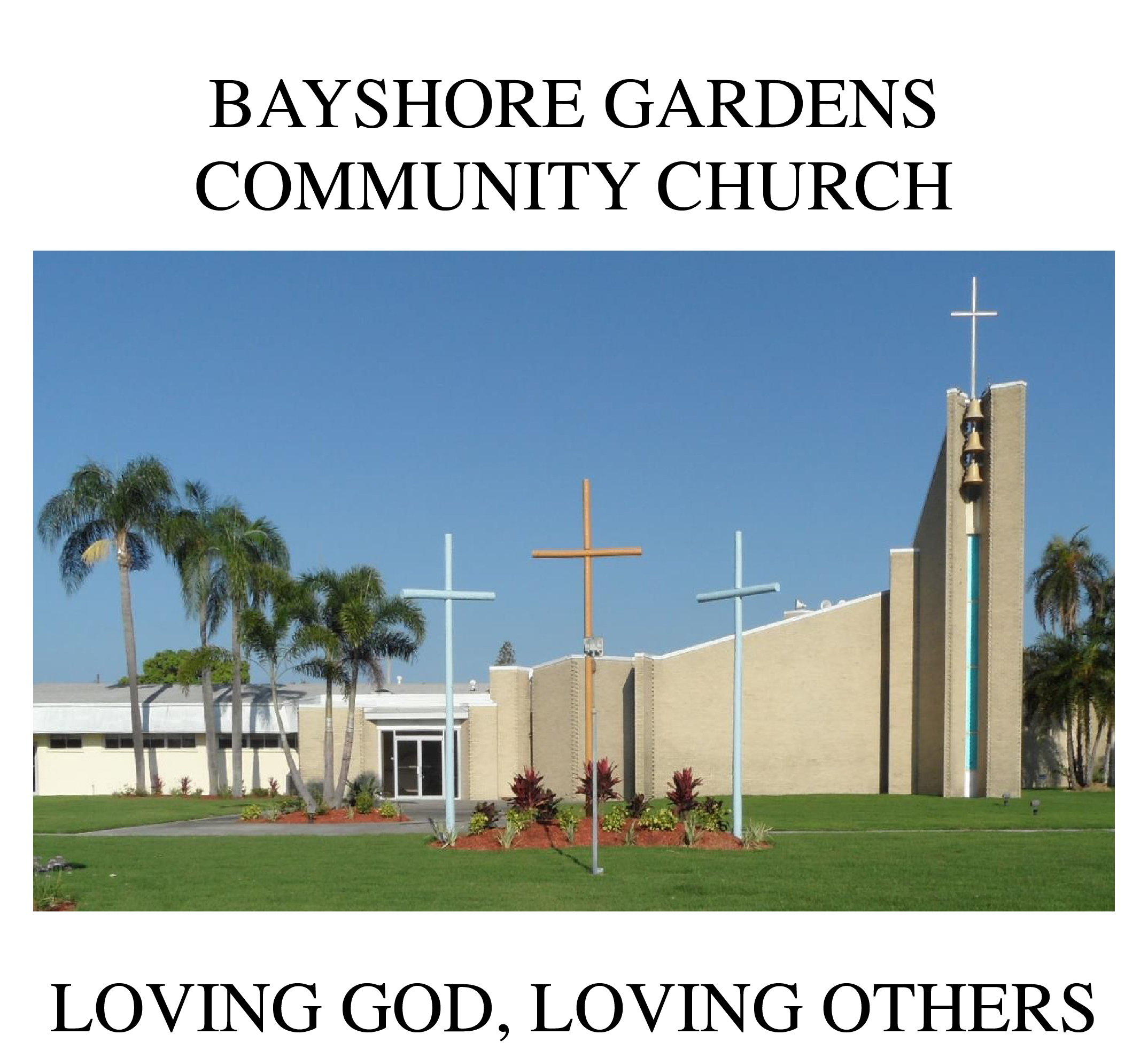 To all who are spiritually weary and seek rest; to all who are sad and long for comfort; to all who struggle and desire victory; to all who sin and need a Savior; to all who are strangers and want friendship; to all who hunger and thirst for something real and lasting; and to all who come here, this church opens wide her doors and offers welcome in the name of the Lord Jesus Christ
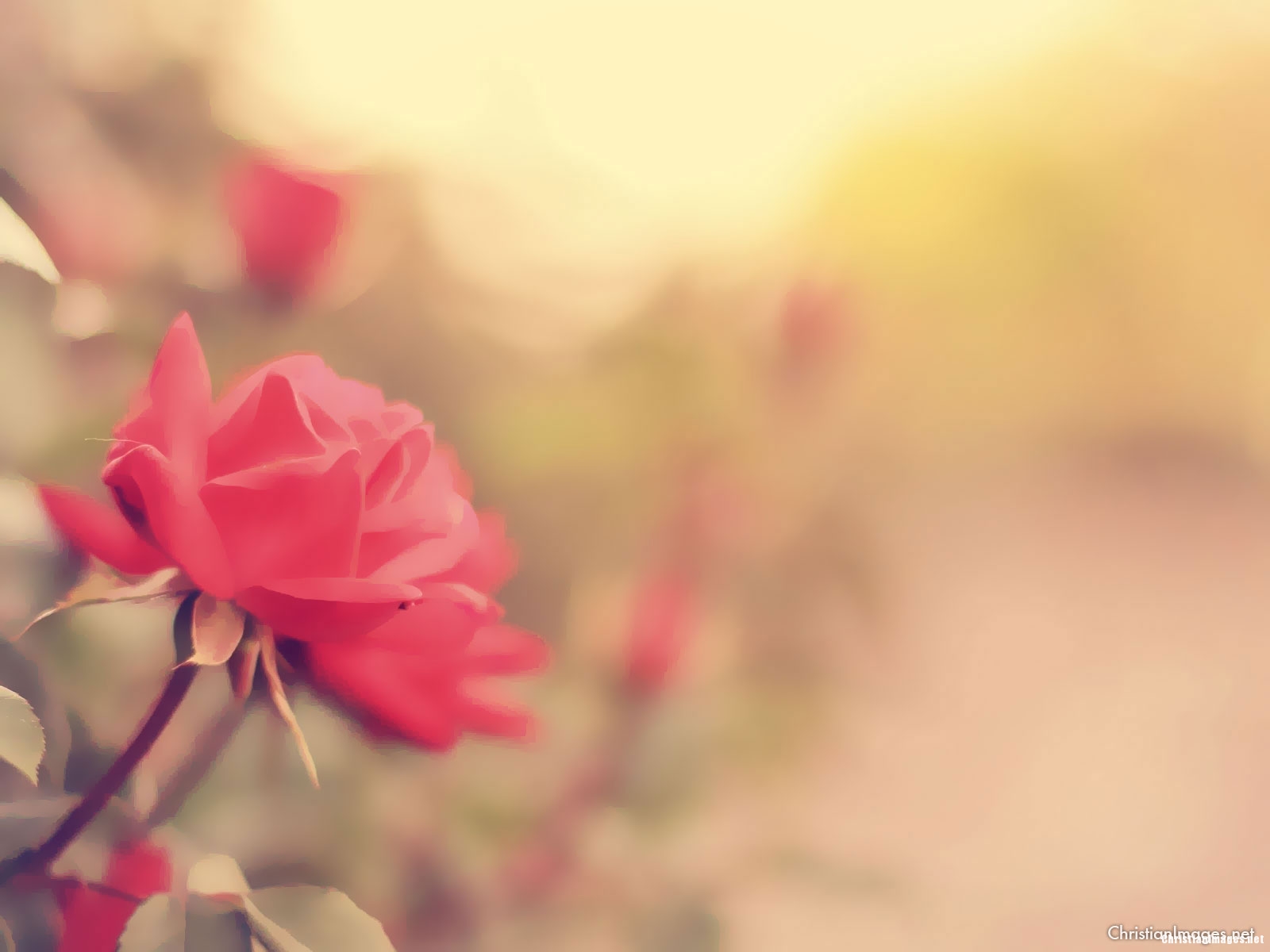 Please Silence Cell Phones At This Time
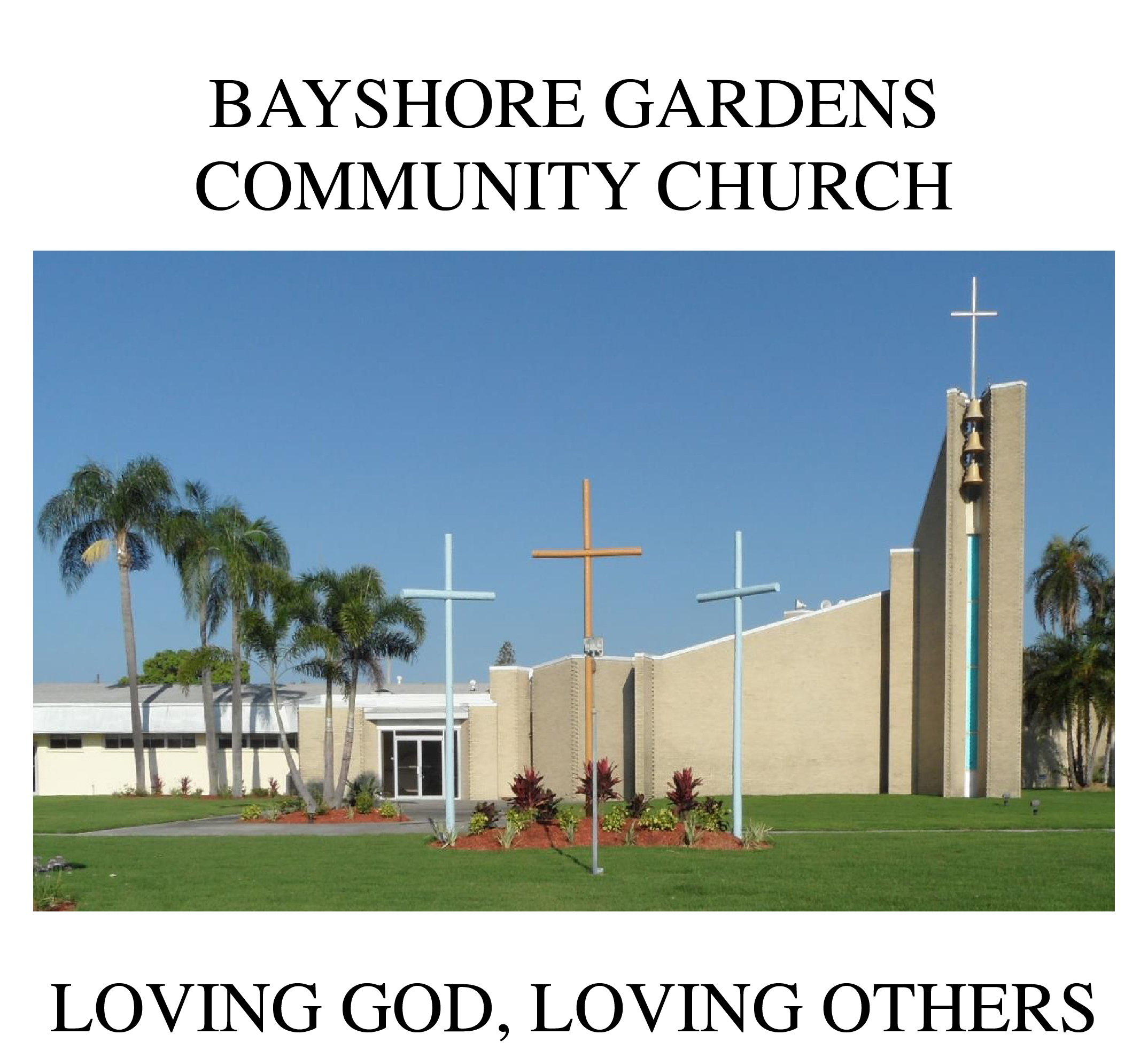 Go Tell It on the MountainHYMN 258
Go tell it on the mountain, 
Over the hills and everywhere;
Go tell it on the mountain,
That Jesus Christ is born.
Go tell it on the mountain, 
Over the hills and everywhere;
Go tell it on the mountain,
That Jesus Christ is born.
Verse 1
While shepherds kept their watching O’er silent flocks by night,
Behold, throughout the heavens
There shone a holy light
Go tell it on the mountain, 
Over the hills and everywhere;
Go tell it on the mountain,
That Jesus Christ is born.
Verse 2
The shepherds feared and trembled
When lo! Above the earth
Rang out the angel chorus
That hailed our Savior’s birth.
Go tell it on the mountain, 
Over the hills and everywhere;
Go tell it on the mountain,
That Jesus Christ is born.
Verse3
Down in a lowly manger
Our humble Christ was born,
And God sent us salvation
That blessed Christmas morn.
Go tell it on the mountain, 
Over the hills and everywhere;
Go tell it on the mountain,
That Jesus Christ is born.
Go tell it on the mountain, 
Over the hills and everywhere;
Go tell it on the mountain,
That Jesus Christ is born.
WELCOME
Reading and Lighting of Advent Candle:  Les and Mauvaleen Jones
Call to Worship:                    Deacon David Smukala,Liturgist(from Luke 1.46-55)
Liturgist: My soul magnifies the Lord, and my spirit rejoices in God my Savior . . . for He who is mighty has done great things for me, and holy is His name.
People: And His mercy is for those who fear Him from generation to generation . . .
People:He has helped His servant Israel, in remembrance of His mercy, as He spoke to our fathers, to Abraham and to His offspring forever.
Choir“ Birthday of a King “
Angels We Have Heard on High
Hymn 113
Angels we have heard on high,
Sweetly singing o’er the plains,

And the mountains in reply
Echo back their joyous strains.

Gloria in excelsis Deo,
Gloria in excelsis Deo.
Shepherds, why this jubilee?
Why your joyous strains prolong?

Say what may the tidings be,
Which inspire your heav’nly song?

Gloria in excelsis Deo,
Gloria in excelsis Deo.




						       	      verse 2 & refrain
Come to Bethlehem, and see
Him whose birth the angels sing;

Come, adore on bended knee
Christ the Lord, the newborn King.

Gloria in excelsis Deo,
Gloria in excelsis Deo.




						       	      verse 3 & refrain
See within a manger laid
Jesus, Lord of heav’n and earth!

Mary, Joseph, lend your aid,
With us sing our savior’s birth.

Gloria in excelsis Deo,
Gloria in excelsis Deo.




*						       	      verse 4 & refrain
Advent Prayer: Ann Buyze, Liturgist
Dear Heavenly Father,	Help me to hear your voice.	Send your Presence to me once again.	Give me the courage to accept being your beloved.	Give me courage to choose joy.
I need you now this Christmas season.	Be born in me again. Today.In Jesus' name I pray…Lord, hear our prayers.
A Moment for Silent Confession and Prayer
Words of Assurance and Pardon of the Gospel
Liturgist:  In Him was life, and the life was the light of men. The light shines in the darkness, and the darkness has not overcome it. (John 1.4-5)
Joyful, Joyful, We Adore YouHymn # 271
Joyful, joyful, we adore Thee,God of glory, Lord of light;Angels lifting praise before youSing thro’out this holy night.In a manger lies a Baby-Child of Mary, Son of God.Voices joined in joyful chorusPraise You for Your gift of love.
All Your works declare Your Glory;All creation joins to sing.Praise resounds as earth rejoicesIn the birth of Christ the King.Shepards kneel before the infant,Trumpets sound and anthems raiseAs with joy our hearts are lifted,Joined in wonder, love, and praise
Angels from the Realms of GloryHymn # 259
Angels from the realms of glory, Wing your flight o’er all the earth;Ye who sang creation’s story,Now proclaim Messiah’s birth:Come and worship, come and worship,Worship Christ , the newborn King.
Shepherds in the fields abiding,Watching o’er your flocks by night,God with man is now residing,Yonder shines the infant Light:Come and worship, come and worship,Worship Christ , the newborn King.
Sages, leave your contemplations,Brighter visions beam afar;Seek the great Desire of nations,Ye have seen his natal star:Come and worship, come and worship,Worship Christ , the newborn King.
Saints before the altar bending,Watching long in hope and fear,Suddenly the Lord, descending,In his temple shall appear:Come and worship, come and worship,Worship Christ , the newborn King.
Tho’  an infant now we view Him,He will share His Father’s throne;Gather all the nations to Him;Every knee shall then bow down.Come and worship, come and worshipWorship Christ the new born king
Teaching MomentPastor Dustin   Advent Teaching Series
The Lord’s Prayer
OUR FATHER, WHO ART IN HEAVEN,
HALLOWED BE THY NAME.
THY KINGDOM COME, THY WILL BE DONE, 
ON EARTH AS IT IS IN HEAVEN.
GIVE US THIS DAY OUR DAILY BREAD,
AND FORGIVE US OUR DEBTS AS WE FORGIVE OUR DEBTORS;
AND LEAD US NOT INTO TEMPTATION 
BUT DELIVER US FROM EVIL.
FOR THINE IS THE KINGDOM,
AND THE POWER, AND THE GLORY FOREVER
AMEN
OFFERTORY
Offsite contributions can be made via Tithely.comthe instructions are on our website bayshoregardenscommunitychurch.comor checks can be mailed to6228 26th street westBradenton FL 34207
Doxology
Praise God 
from whom all blessings flow;
Praise Him, 
all creatures here below;
Praise Him 
above, ye heav’nly host;
Praise Father, 
Son, and Holy Ghost.
‘JOY TO THE WORLD’

#270
(1)
Joy to the world! The Lord is come;
Let earth receive her King.
Let every heart, prepare Him room,
And heaven and nature sing,
And heaven and nature sing,
And heaven,
and heaven and nature sing.
(2)
      Joy to the world! The Savior reigns 
Let men their songs employ;
While fields and floods,
rocks, hills and plains,
Repeat the sounding joy,
Repeat the sounding joy,
Repeat,
Repeat the sounding joy.
(3)
No more let sin and sorrow grow,
Nor thorns infest the ground.
He comes to make His blessings flow
Far as the curse is found,
Far as the curse is found,
Far as,
far as the curse is found.
(4)
He rules the world
with truth and grace,
And makes the nations prove
The glories of His righteousness
And wonders of His love,
And wonders of His love,
And wonders,
wonders of His love.
THE PASTORAL BENEDICTION

God has a plan for you and,
you are EXACTLY where God wants you to be.
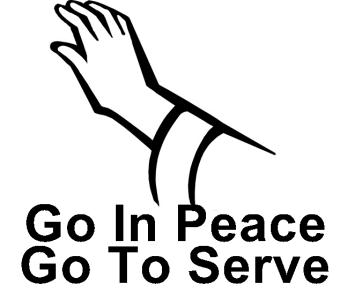